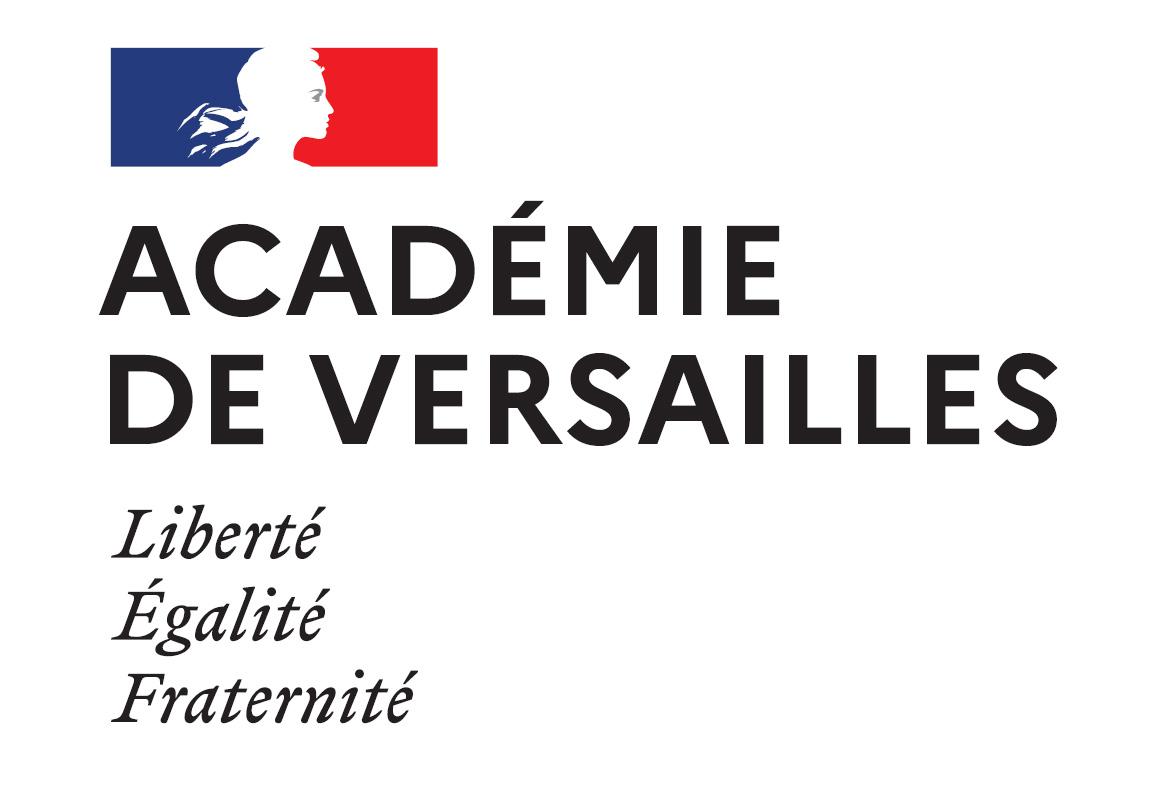 Webinaire nouveaux programmes de LVcollège et lycée
Proposé par les IA-IPR de langues vivantes de l’académie de Versailles:

Fernando AMORIM, Mélina AYANNIOTAKIS, Lucille BAUDIN-SOUDA, Beatriz BELOQUI, Pascal BOUVET, Mélanie BREHIER, Pascale CAMPS-VAQUER, Cécile CAZASSUS, Yaël DAGAN, Elodie DEGLOS, Edith DEVILLA, Corinne ESCALES, Olenka FENCZAK, Jonathan FRANCES, Frédérique GUGLIELMI-FODA, Brigitte GUILBAUT, Marie-Cécile IBALOT, Bertrand KLAEGER, Marie-France LORENTE, Charlotte ORABONA, Marianne URBANET, Ingrid VOGEL.
[Speaker Notes: Mélanie
Chères et chers collègues,
Nous nous réjouissons de pouvoir vous accueillir à ce webinaire de présentation des nouveaux programmes de langues vivantes. Il en est question dans le groupe des inspectrices et inspecteurs, dont vous retrouvez tous les noms sur cette diapositive d’accueil, depuis l’annonce ministérielle de janvier 2024, mais dont il ne nous a pas été possible de vous entretenir officiellement sur le sujet avant maintenant. 
Sans doute certains d’entre vous en ont-ils lu les textes présentés à  l’hiver 2024-2025 en consultation, et sur le texte lui-même, les modifications ne sont pas très importantes. La présentation d’aujourd’hui nous a malgré tout semblé nécessaire, d’une part pour avoir l’occasion d’expliciter les points qui nous semblent pouvoir être précisés, d’autre part pour répondre à vos questions, mais enfin et surtout pour bien préciser les modalités d’application de ces programmes, car elles sont l’aspect qui a le plus été soumis à modification depuis la saisine ministérielle.
Nous espérons que nos commentaires et notre lecture vous aideront à orienter vos préparations en conformité avec l’esprit de ces programmes. Car nous avons bien conscience les changements de programmes représentent toujours un surplus de travail, mais parce que les élèves et le monde changent, parce que la recherche évolue, parce que les anciens programmes, notamment de collège, ont pu être évalués dans leurs effets, il est important que l’enseignement continue toujours à évoluer.]
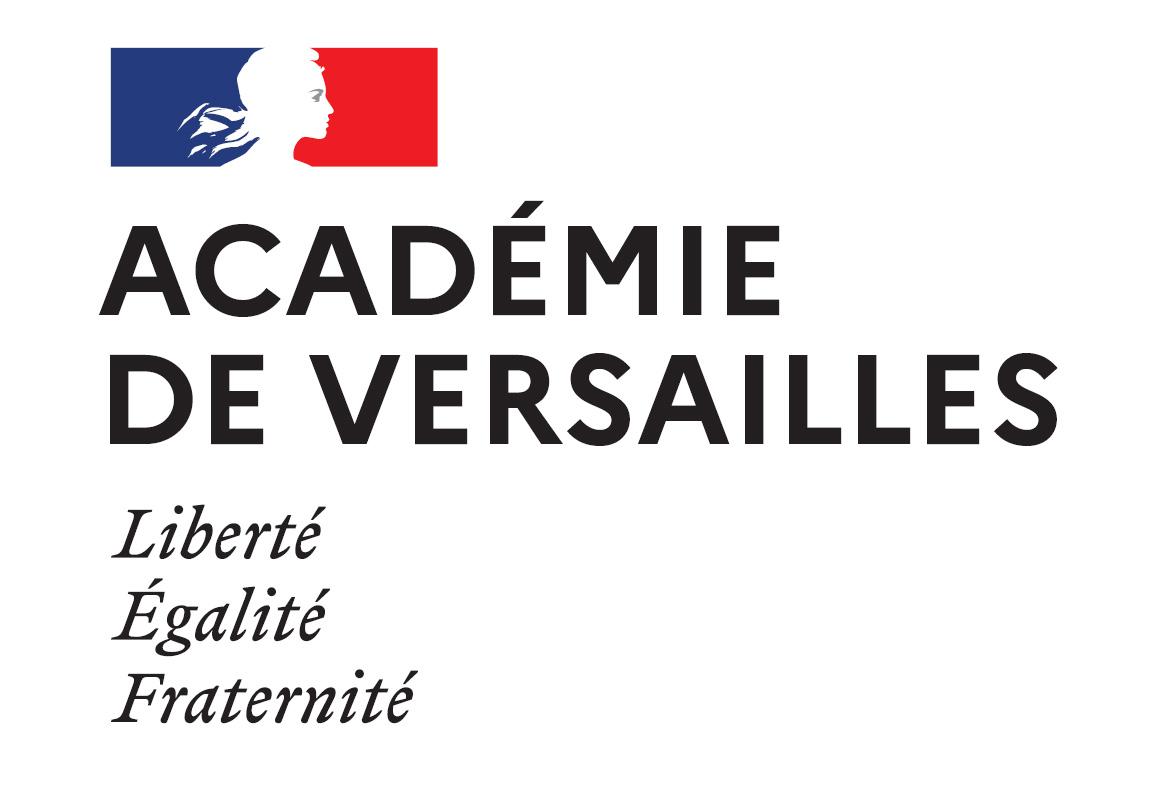 Programme du webinaire
Contexte de la mise en place des nouveaux programmes, calendrier
Ce qui change / ce qui ne change pas
Les trois fondamentaux des programmes :
Progressivité
Redéfinition des attendus
La question des stratégies
Ambition
Entrées culturelles et objets d’étude
Mémorisation
Engager dans un projet qui fait sens
Articulations 
Langue / culture
Entre activités langagières
Linguistique / communicationnel
Compétences linguistiques / transversales
Travail collectif / travail personnel
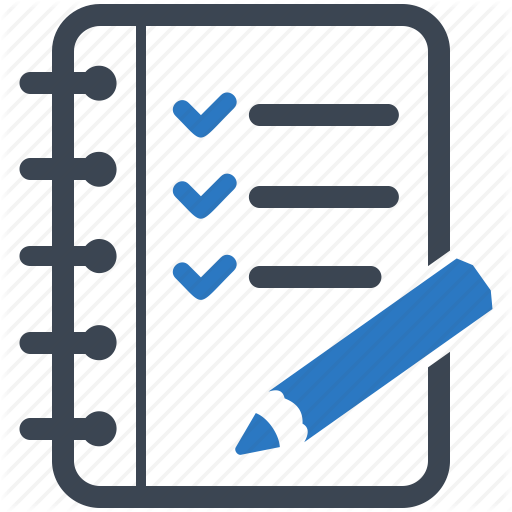 [Speaker Notes: Mélanie
Nous avons choisi de structurer cette intervention autour des trois mots-clés qui ont présidé l’élaboration de ces nouveaux programmes dans leur partie commune comme dans la déclinaison proposée pour chaque langue vivante étrangère ou régionale, à savoir: progressivité - ambition - exigence.
Mais avant d’envisager la façon dont ces trois ambitions s’incarnent dans les programmes, nous vous proposons un bref rappel du contexte de leur rédaction, et une synthèse globale de ce qui change et ne change pas, en deux diapositives qui seront bien évidemment mises à la disposition de tous suite au webinaire. C’est la raison pour laquelle certaines diapositives sont assez denses: l’information sera ainsi plus accessible.

Cela m’amène à une précision d’ordre organisationnel: comme vous l’avez sans doute constaté, vos micros sont fermés pour garantir la bonne qualité d’écoute, mais vous avez la possibilité de poser vos questions via le chat. Elles seront posées par les collègues qui ont accepté très aimablement de faire cette médiation sur deux temps de questions / réponses, au milieu et à la fin du webinaire. Ce dernier sera également enregistré et déposé sur le portail langues pour consultation ultérieure.]
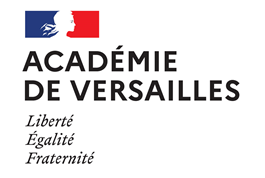 Contexte des nouveaux programmes Rentrées 2025 à 2028
Une large consultation nationale qui a fait émerger les besoins suivants






Principes qui président aux nouveaux programmes :
Des programmes renforcés sur le plan culturel et linguistique, rédigés par année et par langue vivante 

                  Points de vigilance : Conserver la dimension interlangues chère à toutes et tous, ainsi que 			          que l’approche spiralaire et la pédagogie de projet.
Pour les enseignantes et enseignants :
Simplifier la lecture des programmes
(les repères de progressivité et déclinaisons linguistiques sont dans les programmes)
Pour les élèves :
Être exposés à des faits culturels plus variés et spécifiques
(notamment entre les différentes langues)
Pour les corps d’inspection :
Donner des repères de progressivité plus ambitieux pour ne pas piétiner
(notamment sur le plan linguistique à l’intérieur des cycles)
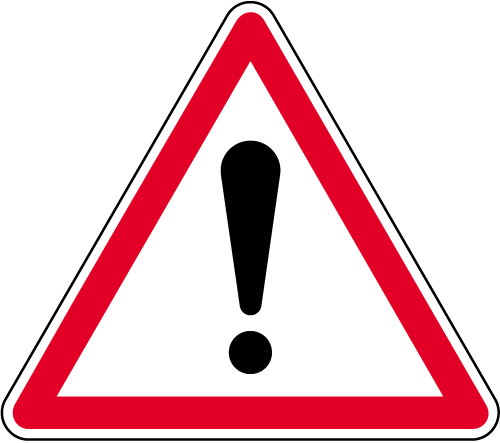 [Speaker Notes: Mélanie
Pour rappel, nos programmes de langues vivantes étaient anciens au niveau collège, puisqu’ils étaient entrés en vigueur à la rentrée 2016, alors que ceux de lycée étaient plus récents, et dataient de la réforme du lycée de 2019. L’un comme l’autre avaient vu le jour dans un contexte de transformation profonde d’un cycle d’enseignement, mais relevaient de deux temps assez différents de la politique éducative. La cohérence entre les deux textes n’était donc pas évidente, et un besoin d’harmonisation s’exprimait de façon régulière, d’autant plus qu’une mission de l’Inspection Générale de langues vivantes sur l’enseignement des langues en collège avait mis en avant quelques écueils des programmes de 2016.
Mais c’est surtout suite à une large consultation nationale, à l’été/automne 2023, que les idées force des nouveaux programmes ont émergé. 
Cette consultation, qui a concerné un panel très large d’usagers et de personnels (tous pouvaient participer), a en effet révélé les retours suivants:
les élèves ont déclaré apprécier en grande majorité les cours de langues vivantes, qui leur permettent de s’exprimer avec une certaine liberté, et de pratiquer l’oral souvent plus qu’ailleurs. Ils se déclarent souvent satisfaits de l’aspect actionnel, et apprécient de pouvoir exercer leur créativité. En revanche, nombreux sont les élèves qui ont éxpimé une frustration liée à des progrès trop lents, ou à des thèmes répétitifs et peu stimulants (exemple: chute du mur de Berlin, civil rights…)
les enseignants quant à eux ont pointé la difficulté d’utilisation des programmes qui, interlangues, imposaient pour être mis en oeuvre concrètement la consultation des ressources eduscol, repères de progressivité et déclinaisons culturelles. Ils souhaitaient trouver toutes les informations utiles à leur programmation dans un même document, ce qui constitue une demande légitime.
Les corps d’inspection quant à eux constataient, à l’instar des élèves, un certain piétinement sur le terrain, avec notamment des premiers résultats evalang un peu décevants - même s’ils ont progressé depuis-, et une liaison collège / lycée parfois difficile au regard des programmes. La question des acquis fondamentaux par années, par exemple, ne paraissait pas suffisamment partagée.
La solution choisie a été de décliner les programmes par année scolaire et non plus par cycle, et d’intégrer aux programmes eux-mêmes des déclinaisons par langue des objets culturels et repères linguistiques. Ces derniers aspects sont par ailleurs renforcés pour favoriser ambition et progressivité. D’emblée, nous savons que cela implique une certaine vigilance, à la fois pour maintenir l’aspect spiralaire des apprentissages, ainsi que les dynamiques interlangues. De la même façon, le souci porté aux acquis interculturels et linguistiques ne vient en rien contredire la démarche actionnelle.]
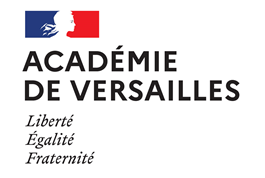 Calendrier de mise en oeuvre
R25: 6e / 2nde
R26: 5e / 1e /Tale
R27: 4e
R28: 3e
Saisine du CSP
par le ministre Gabriel Attal
Relecture
Dialogue entre les instances
Janvier - juin 2024
Juin- décembre 2024
Décembre 2024 - mars 2025
Mars - juin 2025
Rentrée 2025- Rentrée 2028
Consultation
Rédaction
Publication le 6 juin 2025
[Speaker Notes: Mélanie
Je vous propose un bref retour sur la façon dont les choses se sont passées en termes de calendrier, car les questions que vous nous posez montrent qu’il a parfois été difficile de suivre les différentes phases de genèse des programmes.
Ainsi: quand le ministre a annoncé les nouveaux programmes de LV dans sa lettre de rentrée en janvier 2024, il avait annoncé des programmes “tout en un” et qui se déploiraient sur les sept niveaux d’enseignement dès la rentrée 2025.
Les phases d’écriture comme de relecture, auxquelles ont été associés vos IPR, ont donc été menées dans cette optique.
Cependant, dès la consultation, et plus encore pendant la phase de dialogue avec les OS, il a été pointé que :
le calendrier était très serré, et risquait de mettre les enseignantes et enseignants en difficulté;
la présence des objets d’étude à l’intérieur des programmes réduisait la liberté pédagogique.
La solution que nous vous présentons aujourd’hui est donc une solution de compromis avec:
un étalement de la mise en oeuvre sur quatre ans
des objets d’étude basculés dans les ressources Eduscol, comme on y était accoutumé avec les précédents programmes. Ces objets d’étude ne sont donc plus obligatoire, mais les programmes ne sont plus “all inclusive”.]
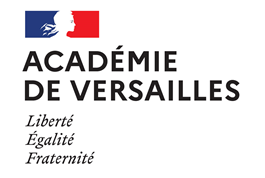 Ce qui change / ne change pas
[Speaker Notes: Fernando


acte langagier 
outils linguistiques
démarche spiralaire
CPS : (ajouter lien vers le référentiel)
Catégories grammaticales (lien vers la ressource: https://eduscol.education.fr/document/1872/download?attachment )
Pédagogie de projet:]
Ce qui change / ne change pas
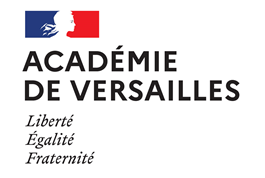 [Speaker Notes: Fernando
A l’oral: penser à rappeler ce que sont les actes langagiers et les stratégies, expliciter “prosodie”]
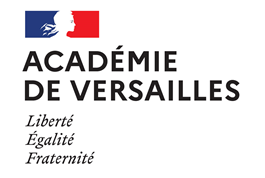 Les 3 fondamentaux des programmes
Progressivité : éviter le piétinement linguistique et culturel

Ambition : varier et renforcer les entrées culturelles

Articulation : articuler entre elles les différentes composantes de l’apprentissage des langues vivantes (langue, culture, communication, activités langagières)
… sans oublier le plaisir… et l’effort
[Speaker Notes: Cécile 
Les fondamentaux :
Nous avançons dans le webinaire et, après ces premières présentations visant à indiquer les principaux changements, nous souhaitons mettre en lumière trois traits caractéristiques de ces nouveaux programmes qui sont aux fondements de leur élaboration, à savoir :
-   	Progressivité : il s’agit en effet d’éviter le piétinement linguistique afin de bien engager l’élève dans une progression continue qui le conduise vers le niveau défini par les textes officiels, mais aussi culturel : l’apprentissage de la langue se fait en contexte et induit une ouverture au monde en même temps qu’un élargissement des connaissances et, par là-même, du regard de l’élève, ce qui fait le lien avec le deuxième point, à savoir…
-   	Ambition : qui invite varier et renforcer les entrées culturelles.
-   	Articulation : en commençant par articuler les activités langagières comme on le verra et, plus largement, l’apprentissage des langues vivantes, dans ses différentes composantes, en lien avec les autres disciplines, avec la formation de la personne et du citoyen.]
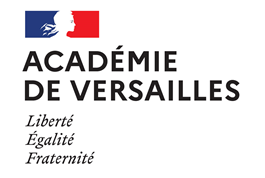 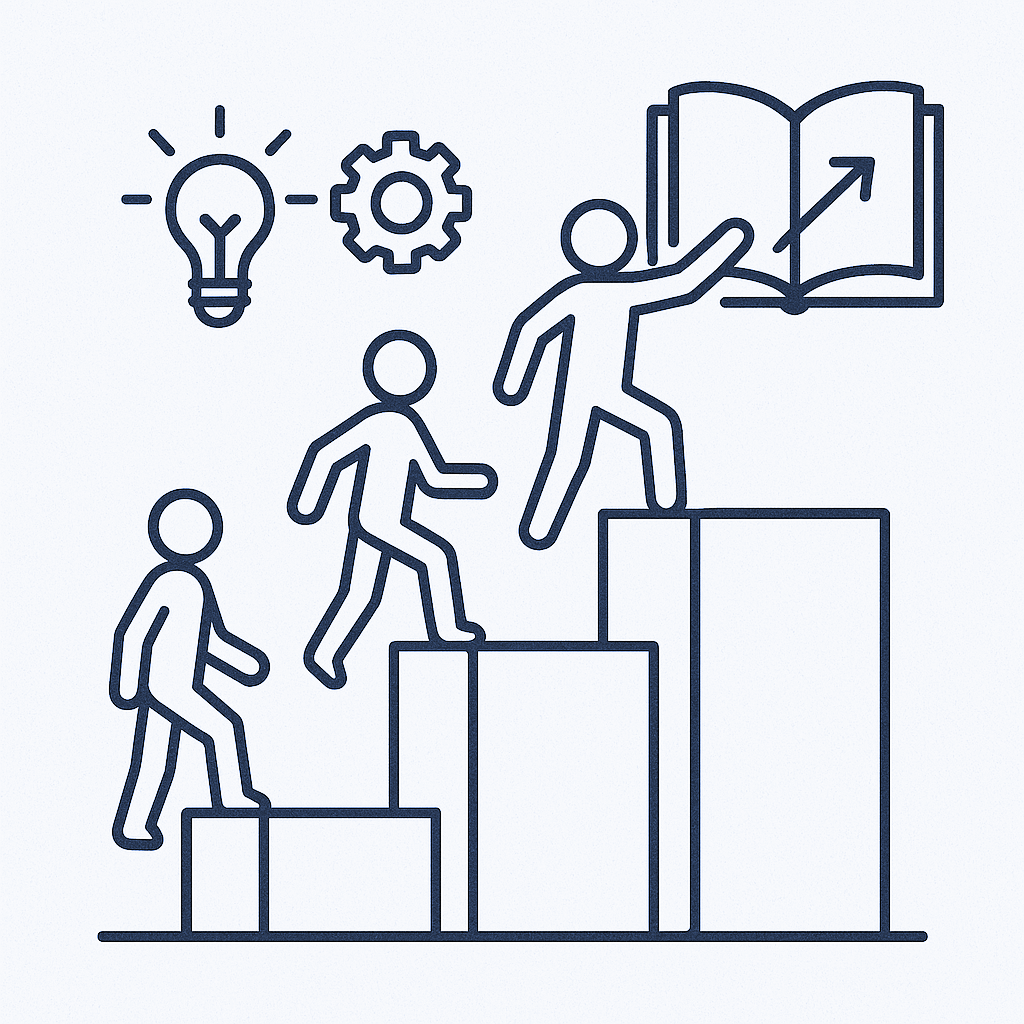 PROGRESSIVITÉ
[Speaker Notes: Jonathan
Les nouveaux programmes mettent en effet l’accent sur la notion de progressivité afin d’engager les élèves dans une progression continue de leurs apprentissages tant en termes linguistiques que culturels.]
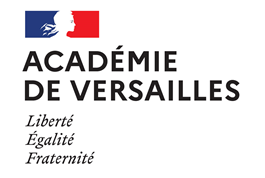 [Speaker Notes: Jonathan
Réaffirmer le CECRL dans sa dimension normative dans la perspective d’une aide aux enseignants pour mieux construire le parcours d’apprentissage des élèves
Pour une ambition linguistique réaffirmée/ attestée
Vous voyez sur la diapositive, les nouveaux niveaux visés. Changement LVA pour Prendre en compte l’enseignement des langues vivantes à l’école
Collège : LVA : niveaux visés changent en 6ème A1-> A1+ et 3ème A2 -> B1
Lycée : changement en LVA B1+ fin de seconde
LVB: pas de changement]
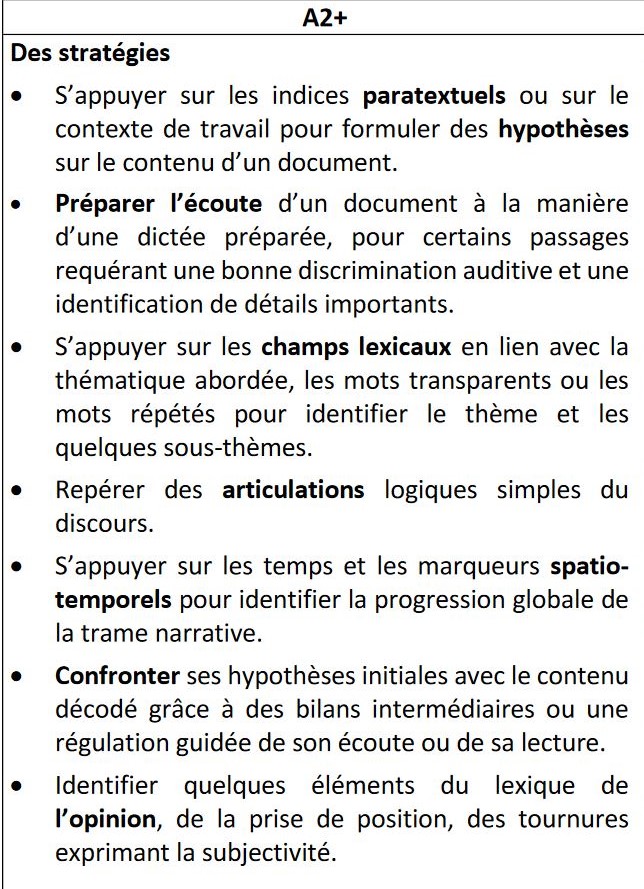 Des stratégies…
explicites : perspective d’apprentissage et d’enseignement
répondant à un manque constaté en classe
distinguant écrit/oral
présentant un niveau de granularité plus fin que dans le CECRL, mais relevant des mêmes grandes familles de stratégies
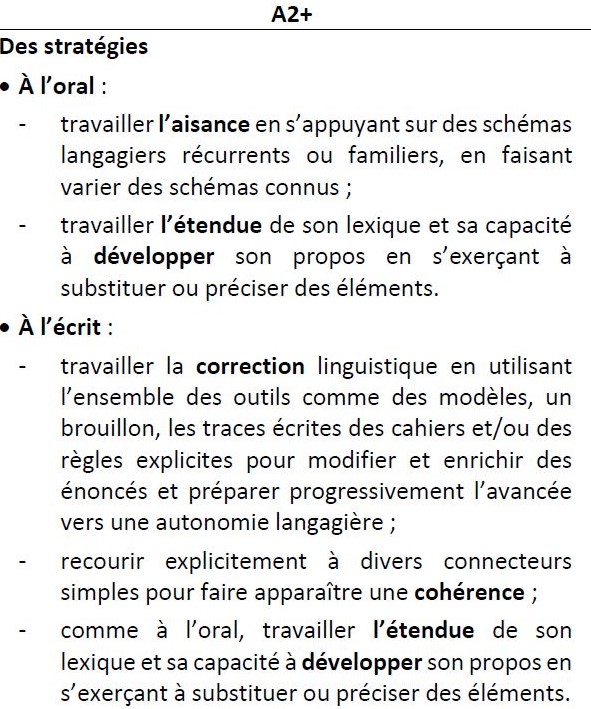 [Speaker Notes: Jonathan
Les programmes, dans leur formulation et dans leur structuration, nous invitent à solliciter et susciter autant que faire se peut l’autonomie de l’élève, à la fois dans une perspective linguistique, afin qu’il devienne un utilisateur de la langue autonome, mais également dans une perspective méthodologique plus globale, pour préparer peu à peu l’élève à ses études et à sa vie professionnelle futures.

Or, en réception comme en production ou interaction, on sait que les exercices très formatés, reposant par exemple systématiquement sur un questionnement qui pré-définit pour l’élève les éléments de sens pertinents à aller identifier, ou basés sur une reproduction tout aussi systématique de modèles de phrases simples, font sur le long terme des élèves de simples exécutants peu outillés pour une communication en contexte authentique. La classe doit donc être le lieu où l’on identifie, exerce et développe, avec l’aide bienveillante du professeur, mais aussi dans l’échange avec les pairs, des stratégies de réception et de production efficaces, et surtout transférables à des situations de communication variées.

Ces stratégies sont précisées à chaque niveau du programme et dans chaque langue, dans chacune des trois familles d’activités langagières, réception, production et interaction / médiation. Elles sont globalement communes à toutes les langues mais des exemples plus précis sont donnés ponctuellement (en classe de 6e et en allemand par exemple, s’appuyer sur les léxèmes communs à l’anglais et à l’allemand). Mais l’enseignant pourra à l’envi aller vers une définition encore plus précise au regard de chaque langue. En allemand, par exemple, l’appui en compréhension de l’écrit sur les connecteurs doubles (nicht nur… sondern, zwar… aber, weder… noch) peut aider les élèves à comprendre la structuration des idées dans un texte.
Ajouter un exemple en anglais

le niveau de granularité pour les stratégies est plus fin dans les programmes que dans le cadre et son volume complémentaire mais on retrouve les grandes familles de stratégies qui sont décrites dans le cadre (stratégies de compréhension, stratégies de réception)

Objectif comme dans le CECRL: travailler en expression l’aisance, l’étendue, la correction, la cohérence etc.

Donner l’exemple du subjonctif 1 en allemand (versus identification simple du verbe conjugué) pour montrer la progressivité des stratégies
Autre exemple: passer du mot transparent à la particule illocutoire]
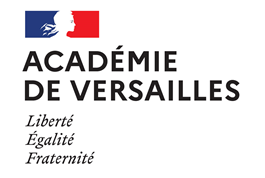 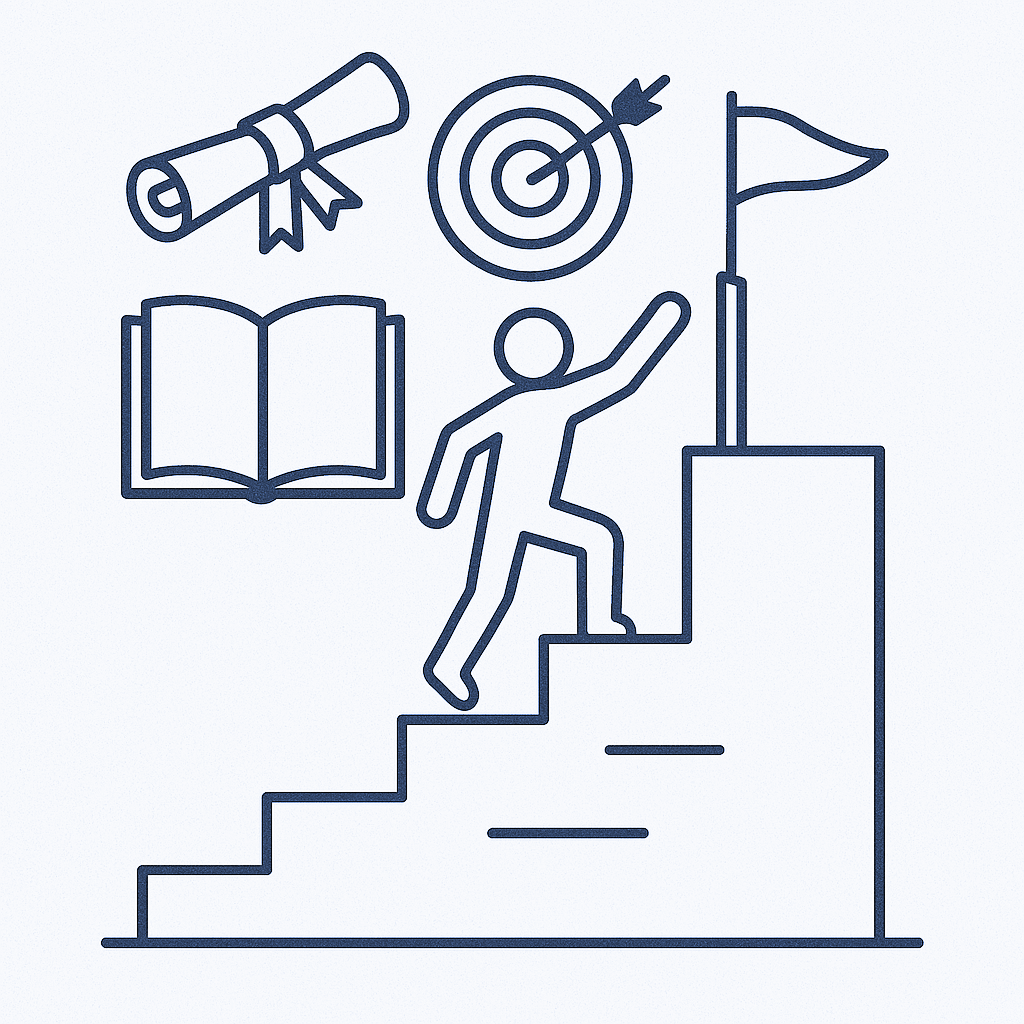 AMBITION
[Speaker Notes: Charlotte
Cette progressivité est au service d’une ambition renouvelée, qui a pour objectif de renforcer les compétences linguistiques et culturelles des élèves. 
Le travail de la langue est ainsi décliné en repères linguistiques définis pour chaque niveau de classe dans les nouveaux programmes, en lien avec des repères culturels étayés et variés.
Nous allons donc maintenant consacrer un temps à ces nouveaux axes culturels.]
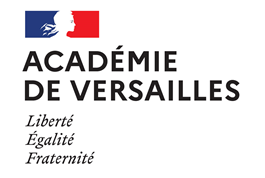 [Speaker Notes: Charlotte

Les nouveaux programmes proposent donc des repères culturels plus spécifiques afin d'assurer une progressivité des apprentissages. Les objets d'étude proposés permettent d'affiner les problématiques culturelles abordées. ​
Ici nous pouvons voir les axes dédiés aux classes de collège. On remarque qu’il y a 5 axes pour l’année de 6ème et 6 axes pour chaque année du cycle 4. Les 5 premiers axes sont communs à toutes les langues, et peuvent donc être l’objet d’un travail en interlangues. Les 6ème axes, à partir de la classe de 5ème, sont spécifiques à la langue étudiée.
En 5ème par exemple, l’axe 5 est en anglais: “le Royaume-Uni”, en allemand: “16 nuances d’Allemagne”, en espagnol : “le Mexique, partons à la découverte de ce pays fascinant!”, en italien: “Rome”
Pour rappel, au collège, l’application des nouveaux programmes se fait par étape. A la rentrée 2025, seules les classes de 6ème sont concernées.
 ​]
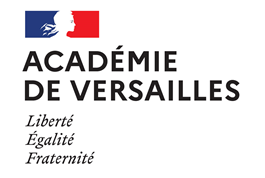 [Speaker Notes: Charlotte
Au lycée, à la rentrée 2025, ce sont les classes de 2nde qui sont concernées par l’application des nouveaux programmes. La mise en oeuvre pour les classes du cycle terminale est prévue pour la RS26.
Comme pour le cycle 4, les axes culturels au lycée sont au nombre de 6 avec le 6ème spécifique à chaque langue.
On remarquera qu’au lycée, certains de ces axes culturels sont repris des programmes précédents, ex: Vivre entre générations ou Art et Pouvoir.
Au collège et au lycée, il est proposé pour chaque axe culturel des objets d’études problématisés qui permettent de traiter l’axe en question. Ils sont indicatifs, cependant ils proposent des thèmes variés et ambitieux dont nous vous conseillons de prendre connaissance et de potentiellement vous emparer car ils sont l’occasion de s’intéresser à des éléments profondément ancrés dans les cultures des aires linguistiques concernées.]
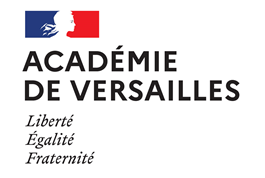 Au moins 5 axes à traiter 
(3 en voie technologique)
Exemple en anglais
Séquences “hors” objets d’étude
Exemples possibles : 
- La représentation des Amérindiens aux US
- La génération “born free” en Afrique du Sud
- La place des légendes celtes dans la société irlandaise d’aujourd’hui
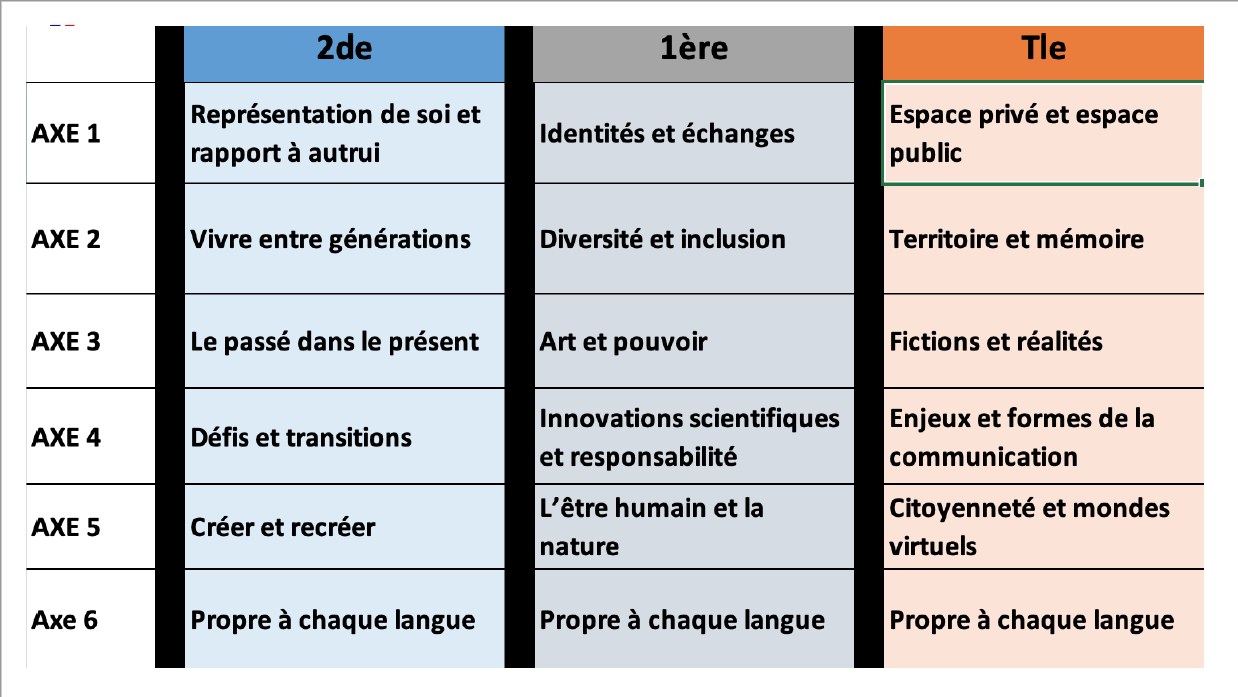 Séquences pouvant s’appuyer sur les objets d’étude proposés ; par exemple :
4. OE3 : Repenser l’espace urbain face aux évolutions démographiques
5. OE1 : Evolution d’un mythe : le cowboy
6. OE4 : Représenter le Commonwealth de sa conception à aujourd’hui
OBLIGATOIRE
[Speaker Notes: Charlotte :
Concernant les axes à traiter:
En 6ème : les 5 axes sont obligatoires
Au cycle 4 , en 2nde GT et au cycle terminal en voie générale : 5 axes sur les 6 proposés doivent être traités, dont obligatoirement l’axe 6 spécifique à chaque langue
Au cycle terminal en voie technologique: 3 axes doivent être traités, dont obligatoirement l’axe 6.
Sur la diapositive, vous voyez des propositions de thématique de séquence en anglais pour la classe de 2nde:
Pour les axes 1 à 3, nous vous avons identifié des thématiques liées à l’axe et spécifique à l’aire anglophone, hors objets d’étude. Par ex: lire
Pour les axes 4 à 6 : nous avons sélectionné un objet d’étude proposé pour chacun de ces axes.
4. OE3 : Repenser l’espace urbain face aux évolutions démographiques - ex. une séquence sur la reconstruction et l’évolution de la ville de Détroit
5. OE1 : Evolution du mythe du cowboy - ex. une séquence sur l’évolution de la représentation du cowboy dans les westerns hollywoodiens
6. Anglais : Les pays du Commonwealth : héritages, unité, diversité > OE4 : Représenter le Commonwealth de sa conception à aujourd’hui - ex. une séquence qui posera les bases de la construction du Commonwealth et des événements qui perdurent pour faire vivre le sentiment d’appartenance à cette communauté de pays

Nous vous rappelons que les gloses proposées avec les objets d’étude ne sont pas limitatives.]
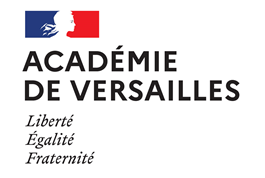 La mémorisation
Que mémoriser ?

le lexique, 
la phonologie,
la grammaire,
mais aussi :
“les repères précis nécessaires à la construction d’une culture générale solide”.
[Speaker Notes: Cécile 
Les professeurs de LVE que vous êtes savent bien l’importance de la mémorisation, condition au développement d’un bagage linguistique.
Les programmes d’enseignement font un sort à cette compétence qui est présente dans l’ensemble du préambule et dans les déclinaisons par LV.
 La mémorisation, cela concerne de façon assez évidente les composantes linguistiques que sont le lexique, la phonologie et la grammaire mais aussi, « les repères précis nécessaires à la construction d’une culture générale solide ». La mémorisation concerne donc l’ensemble de l’apprentissage de la langue vivante et ne se limite pas à « la langue ».]
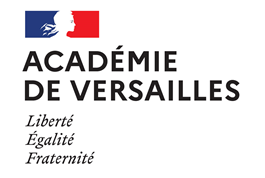 La mémorisation
Pourquoi mémoriser ? 

pour comprendre, 
pour interagir,
pour appréhender la culture des différentes aires linguistiques,
mais aussi :
pour pouvoir s’exprimer,
pour gagner en autonomie : “Les outils lexicaux, amples et précis,  permettent à l’élève d’accéder à une pensée complexe, d’appréhender le réel de manière autonome et de développer le sentiment de compétence”.
[Speaker Notes: Cécile 
Dans la continuité de la précédente diapositive, la mémorisation est donc un acte « fondamental pour comprendre et interagir ainsi que pour appréhender la culture des différentes aires linguistiques ».
 
Les programmes d’enseignement insistent également sur le fait que la mémorisation est l’une des toutes premières stratégies que l’élève mobilise pour pouvoir s’exprimer. C’est en effet à l’appui du par cœur qu’il pose ensuite ses mots pour pouvoir exprimer une idée personnelle.
 
De ce fait, la mémorisation contribue à l’autonomie de l’élève : les outils lexicaux, amples et précis, lui permettent « d’accéder à une pensée complexe, d’appréhender le réel de manière autonome et de développer le sentiment de compétence ».]
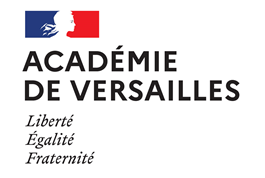 La mémorisation
Comment mémoriser ?
 en contexte d’apprentissage,
 en situation d’expression, 
Mais aussi :
  en écrivant dans le cahier : “Le temps même de l’écriture participe à l’appropriation et à mémorisation des savoirs, consolidant ainsi les compétences des élèves”.

La mémorisation se trouve à l’articulation…
 des activités de réception et de production,
 de l’entraînement et de l’évaluation.
[Speaker Notes: Cécile 

Par ailleurs, la mémorisation est ancrée dans le travail en classe et dans le travail personnel de l’élève.
 
Le lexique est lui-même « lié aux axes culturels définis par les programmes et aux supports retenus ». La mémorisation est donc affaire de contexte d’apprentissage.
 
Par ailleurs l’expression, qu’elle soit écrite ou orale, repose sur la réactivation des connaissances de l’élève et leur enrichissement en situation d’expression. Réactivation et enrichissement sont les deux éléments constitutifs de la progression spiralaire. De ce fait, la mémorisation est la condition à l’existence de l’un et, à par voie de conséquence, de l’autre.
 
Enfin, les programmes font clairement mention du cahier personnel de l’élève. Le cahier de l’élève est un élément clé dans la mesure où « le temps même de l’écriture participe à l’appropriation et à mémorisation des savoirs, consolidant ainsi les compétences des élèves ».
Ainsi, recopier dans le cahier des éléments figurant au tableau est un acte qui contribue à la mémorisation.
Enfin, la mémorisation est ainsi résolument au cœur du processus d’apprentissage de la langue, entre les activités de réception et de production, mais aussi entre l’entraînement et l’évaluation.]
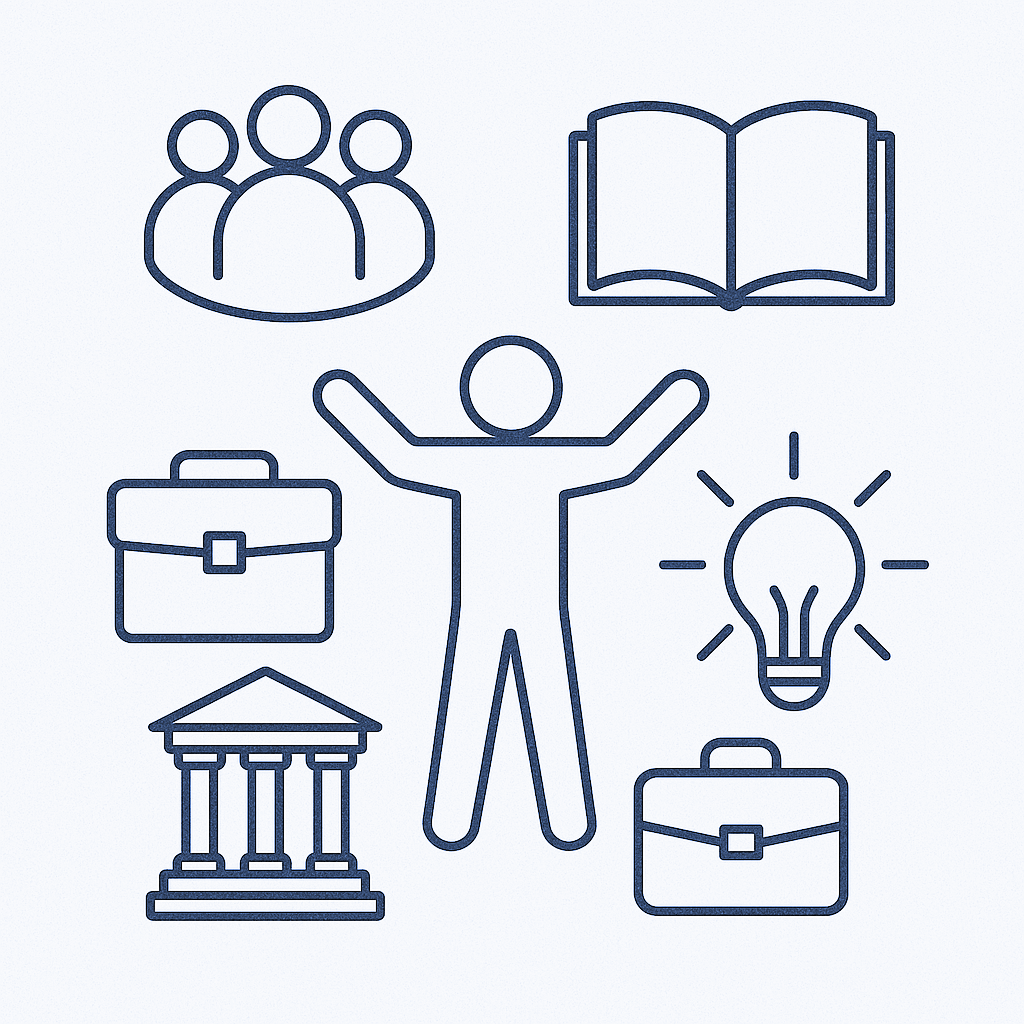 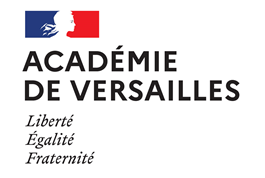 Engager l’élève dans un projet qui lui permet d’exprimer / de développer :
sa curiosité culturelle ;
sa créativité ;
son sens du collectif ;
son désir de communication ;
Son sentiment d’efficacité personnelle ;
son projet de vie ;
grâce à une approche actionnelle ambitieuse intellectuellement.
[Speaker Notes: Mélanie
L’ambition du cours de langues vivantes adossé aux nouveaux programmes, c’est aussi d’engager l’élève dans un projet d’éducation global qui lui permet de développer toutes les compétences du socle, mais aussi tous ses talents propres.
Vous le savez en tant qu’enseignants, l’engagement des élèves est la propédeutique à tout apprentissage efficace. Or, pour engager l’élève, il est important de faire appel à de nombreuses dimensions de son vécu: sa créativité, sa curiosité culturelle et interculturelle, son plaisir à collaborer avec autrui et notamment avec ses pairs, sa projection dans l’avenir, son sentiment d’efficacité personnelle.
Les nouveaux programmes ont dont l’ambition d’apporter aux enseignants des propositions qui lui permettent d’impliquer l’élève dans un projet motivant, proche de situations réelles, adapté à son âge, qui mette en jeu sa compétence psychosociale et interculturelle, suscite son goût du défi, du débat.
Puisque le mot de “débat”, cher à l’académie de Versailles, a été lancé, nous souhaitons néanmoins rappeler que le débat n’est pas nécessairement la confrontation des opinions réelles des élèves, surtout sur les questions socialement vives. On est dans le jeu de rôle, dans la médiation.
Car engager l’élève, c’est aussi lui donner les clé de construction historiques des différentes cultures, des éléments factuels d’argumentation. C’est dépasser l’approche par l’opinion pour aller vers la compréhension, en mobilisant le langage et les fonctions langagières de façon progressive.
La superficialité n’engage pas les élèves!
On le voit, c’est aussi l’articulation avec les différents parcours, avec les autres disciplines, qui est suggérée ici, mais n’empiétons pas sur la troisième grande partie de notre propos, et passons maintenant aux questions.]
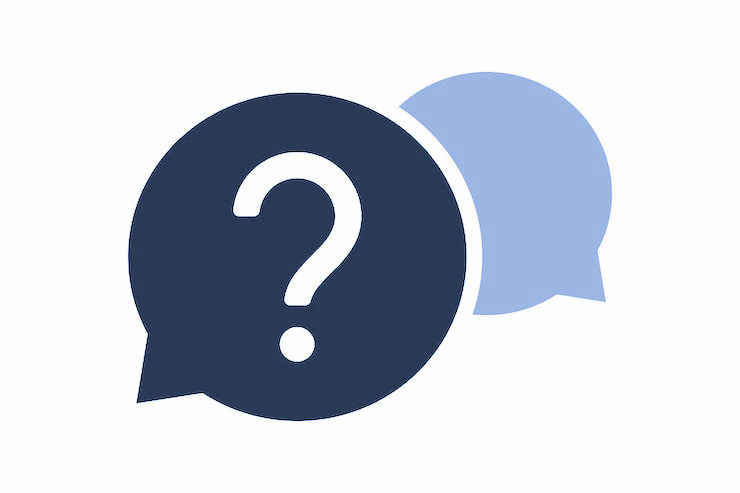 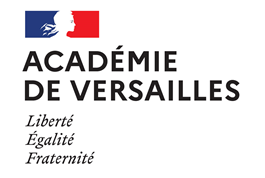 ARTICULATION
[Speaker Notes: Mélanie
La question des articulations a été centrale dans le travail de rédaction des nouveaux programmes, les nombreuses inspectrices et inspecteurs de l’académie qui ont contribué à ce travail pourront vous le confirmer. Cela s’incarne dans l’ensemble des guides produits pour chacune des langues vivantes pour chacune des années du cycle, mais plus particulièrement dans les fascicules des classes de 6e et de 2nde.
Nous vous invitons à consulter avec attention ces formats A4 qui donnent des pistes concrètes pour articuler, au sein d’une séquence ou même d’une séance de travail, les aspects linguistiques et culturels, mais aussi les différentes activités langagières.
AInsi, dans cet exemple issu du programme de seconde en allemand, les élèves peuvent s’appuyer sur les similitudes entre plusieurs récits d’une légende ancienne pour y puiser le lexique et les structures qui leur permettent de réinterpréter le récit à l’écrit, de le transcrire en utilisant un code textuel et communicationnel différent, mais enrichi par la fréquentation des textes supports. Par cette articulation, l’élève devient un médiateur, ce qui est la plus belle ambition de l’apprentissage d’une langue vivante.]
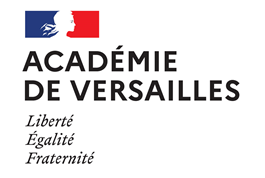 Articulation langue/culture
Langue et culture vont de pair : la compréhension fine de la culture passe par une langue riche ;
La langue est considérée, non comme un simple outil, mais comme porteuse de représentations culturelles ;
La culture ne se limite pas à l’actualité : la dimension plus historique des axes et des objets d’étude impose des supports plus variés, et la confrontation à une langue plus étendue.
[Speaker Notes: Corinne 
Les grilles d’évaluation du contrôle continu l’indiquent: Les connaissances (inter)culturelles font partie intégrante de la compétence en langues vivantes. Ainsi, pour passer du niveau B1 au niveau B2 en expression, il convient de passer de la simple référence (inter)culturelle à l’appui sur des “éléments (inter)culturels pertinents”. De la même façon, pour atteindre le niveau B2 en réception, il faut être en mesure d’identifier la “richesse d’un contexte”, sur le plan (inter)culturel notamment.

Langue et culture vont de pair : exemple en chinois : certains textes (ou extraits de textes) écrits autour de 1917 sont suffisamment simples pour être abordés et permettent aux élèves de découvrir d’une part dans quel contexte historique est apparu le marquage en genre des pronoms dans la langue écrite chinoise, d’autre part la collision entre l’expression grammaticale du genre et les questions d’égalité dans les sociétés du monde chinois. Plus largement, ce fait de langue - fait culturel est l’occasion d’approfondir le décalage entre forme orale et forme écrite en chinois qui continue à être ressentie comme problématique aujourd’hui.    

La compréhension fine de la culture passe par une culture riche : les façons de saluer et leurs formulations diffèrent d’un pays arabe à l’autre. Dès le premiers apprentissages l’élève entre dans la réalité culturelle et linguistique du monde arabe et est sensibilisé, à travers la compétence simple de savoir saluer,  à la variété linguistique et aux notions de registres entre arabe standard et dialectal.
En portugais comme dans d’autres langues parlées sur des territoires éloignés et différents, la langue revêt des représentations communes avec des variations propres à un espace géographique donné. Cette variété de repères culturels développe la curiosité et l’esprit critique en révélant la prise de conscience de certaines différences. Les formes variées du vouvoiement constituent dans les sociétés lusophones un point de convergence culturelle qui témoignent d’une certaine déférence et d’un respect de l’autre (O senhor, a senhora, você, …).

La culture n’est pas l’actualité : exemple en allemand. Dans l’objet d’étude 1 de l’axe 4 du programme de seconde, on interroge l’avenir des stations de ski. Cette préoccupation, qui n’est pas exclusive à l’espace germanophone, peut cependant être mise en perspective interculturelle en évoquant au cours de la séquence la fascination très particulière e très ancienne des allemands pour la montagne et le ski, qui s’exprime par exemple par une véritable vague de films sur les sports d’hiver entre les années 20 et 30 en Allemagne, mode qui a d’ailleurs vu émerger le talent de la jeune Léni Riefenstahl. On pourra également faire découvrir aux élèves ce monument de la littérature germanophone qu’est La montagne magique de Thomas Mann.]
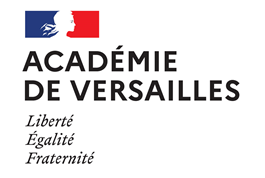 Articulation entre activités langagières
La production et l’interaction s’appuient sur la réception ;
Le document support n’est, sauf exception, pas simplement l’objet d’un repérage d’information ; il est également un support d’observation de la langue et modélisant pour la production ;
Dans une même situation de communication donnée, les activités langagières peuvent être associées (discours, théâtre, etc.) ;
Les articulations entre activités langagières sont régies par un projet d’écoute et/ou de lecture.
[Speaker Notes: Corinne 
L’interaction, voire la production, peut précéder la réception et la préparer
La production peut précéder la réception : exemple en allemand : Si l’on considère les récurrences ou effet d’écho entre différents objets d’étude des programmes, on voit qu’il peut être tout à fait possible, au début d’une séquence, de partir d’une production orale ou écrite sur ce que les élèves savent déjà du sujet avant d’aborder de nouveaux aspects par le biais des documents. C’est le cas par exemple entre l’objet d’étude “Reiselust” du programme de 4e, et sa reprise en 3e sous l’intitulé : “Voltaire und Sauzay Programme”: une nouvelle forme de Bildungsreise ?
En portugais, les premières années d’apprentissage de la langue privilégient l’activité de réception orale. Les élèves sont exposés à une variété de supports audio ou vidéo extraits de la radio, de la TV, de chansons, de films, etc. représentatifs de la diversité linguistique de l’espace lusophone et qui serviront de modèles structurants. Les élèves s’entraînent dans un premier temps à écouter attentivement pour comprendre d’abord le sens général, à repérer des mots clés et des informations simples, à mettre en lien ces informations pour construire du sens. A partir d’une entrée culturelle explicite, la chanson Família de Rita Rameh, les élèves assimilent les récurrences de la chanson pour les imiter et les reproduire (Diga quem mora na sua casa, quem mora com você./ Moro com meu pai, minha mãe e minha irmã.).
Ajouter un ex en anglais de projet d’écoute /de lecture]
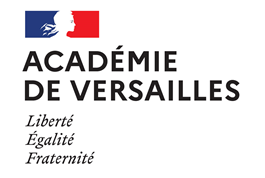 Articulation linguistique / communicationnel
La langue est aussi un objet d’étude :
La maîtrise des structures, de la phonologie et du lexique sert la communication, dans toutes ses dimensions (production ET réception) ;



 


Les tâches sont scénarisées et donnent des occasions authentiques de manipuler la langue.
قلم التلميذة
القلم
Ø
قلمها
القلم
Ø
[Speaker Notes: Corinne 
La langue est aussi un objet d’étude en vue d’aider à l’apprentissage : Dès le niveau A1 en arabe, par exemple, on peut attirer l’attention des élèves sur la cohérence de la construction de l’annexion (construction du complément du nom) et celle de l’adjectif possessif: on dit “le stylo de l’élève” et “le stylo de lui “ (=son stylo). Les deux constructions se caractérisent par l’élision du déterminant du nom principal car l’adjonction du complément du nom comme de l’adjectif possessif “suffit” à déterminer le nom. Contrairement à cette longue explication, cela peut se montrer très clairement avec un schéma.
Au lycée, les élèves sont encouragés à participer, à interagir en classe dans des situations de communication authentiques. Ils sont invités à exprimer leur opinion et à échanger des informations sous la forme de jeux de rôle, dans des situations souvent propices à la médiation. Ils participent à une écriture collaborative, à la rédaction de courriers électroniques, de lettres, de messages. Par exemple, conscients de la situation climatique que nous vivons et décidés à relever les défis environnementaux, ils mettent en scène le dépôt d’une plainte auprès de la CEDH par de jeunes activistes qui dénoncent l’inaction des états lusophones (Portugal, Brésil, Afrique) au cours d’une émission de télévision avec différents acteurs de la société civile et industrielle.]
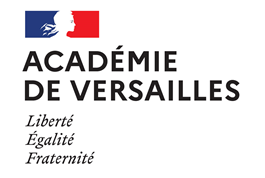 Articulation entre compétences linguistiques et transversales
L ’apprentissage de deux LV est un projet citoyen, en lien avec les parcours : Avenir, santé, EAC, citoyen ;
L’accent est mis sur les compétences psycho-sociales, à la fois à travers les objets d’étude abordés et la forme sociale du travail (groupes, coopération, etc.) ;
Le cours de langue vivante, par la multiplicité des supports étudiés et produits, favorise le développement de compétences transversales;
Les élèves développent en cours de langue vivante une compétence langagière globale.
[Speaker Notes: Marianne
Pour la compétence langagière globale : exemple en allemand : L’enseignement anticipé de l’allemand en classe de 6e permet aux élèves, et c’est bien là l’objectif du dispositif, de s’appuyer sur les compétences acquises en anglais pour appréhender plus rapidement l’entrée dans la langue allemande, avec laquelle il présente des similitudes lexicales, prosodiques et grammaticales. L’objet d’étude “Es geht um die Wurst” permet par exemple de découvrir des traditions culinaires aux racines communes, comme Pancake et Pfannkuchen, ou Bretzel et pretzel…

En arabe, certaines thématiques permettent de sensibiliser les élèves à ces ponts qui existent entre les langues et les cultures du fait d’une histoire commune, par exemple, entre l’arabe et l’espagnol ou entre l’arabe et l’italien. On peut être ainsi amené à souligner l’origine arabe du lexique architectural espagnol en étudiant les monuments d’al-Andalus, les avatars du personnage de Juha, populaire dès le Moyen-Âge et devenu Giufa en italien probablement depuis l’époque du roi normand de Sicile Roger II, ou enfin l’héritage de l’art du zellige devenu celui des azulejos espagnols ou portugais.]
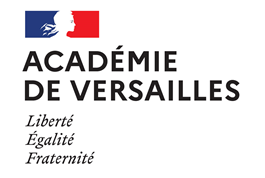 Articulation entre les modalités de travail et les différents outils
La classe est le lieu d’un travail diversifié : en autonomie, en binômes, en groupes, en classe entière, etc. ;
Les documents sont majoritairement et de préférence authentiques, choisis pour les potentialités identifiées par l’enseignante ou l’enseignant ;
Le cahier est l’outil premier de l’élève: il fait le lien entre travail en classe et travail personnel de l’élève ;
La trace écrite doit faire l’objet d’un soin particulier : elle trace à la fois les modèles linguistiques et le scénario de la séquence ;
Une vigilance doit être portée au sens du travail à la maison : il doit permettre aux élèves de s’entraîner et d’être exposés à la langue.
[Speaker Notes: Marianne
La trace écrite pour les débutants en langue arabe, doit intégrer l’apprentissage du “geste graphique” dans le tracé des lettres. L’acquisition du geste est fondamentale, elle pourra se doubler d’une initiation à l’art de la calligraphie qui porte le geste au rang d’acte artistique.]
Renforcer la médiation à l’heure de / avec l’IA
Exemple : Médiation en lycée – mémoires européennes – plusieurs outils IA mobilisables
Pendant l’activité en groupe interlangues: 
Médiation de texte
Médiation de communication
IA pour traduire
IA pour synthèse
ELÈVE 
langue X
Enseignantes et enseignants
Co-conception et co-scénarisation de la séance en interlangues
Quelle forme, quel lieu, quel objet pour un lieu de mémoire européen?
IA pour illustrer
ELÈVE 
langue Y
Lors du bilan en groupes linguistiques: 
Médiation interculturelle
IA
 pour problématiser, planifier, modéliser
IA 
pour immersion
ELEVE 
langue Z
[Speaker Notes: Mélanie

L’IA bouleverse particulièrement la didactique des langues vivantes.
Elle facilite en effet les opérations cognitives au cœur de la didactique des langues  (traduction, recherche d’informations, correction de la langue, etc.), mais cela pose des questions: il y a un risque de spoliation de certains mécanismes cognitifs par l’IA. Il y a un enjeu à encourager les élèves à ne pas déléguer complètement ces processus à l’IA sous peine de ne pas développer certaines connaissances et compétences. 

Mais on peutt aussi souligner les opportunités que cela offre et la transformation que cela implique: 
Intégrer l’IA aux cours de langue permet de placer l’élève dans un rôle de médiateur en relais des productions générées en partie par l’IA > ce rôle de médiateur engage l’élève face à l’autrui: médiateur de texte, médiateur de concept, médiateur de communication, médiateur interculturel 
Intégrer l’IA aux cours de langue permet aussi de faciliter l’organisation de travail interdisciplinaire et interlangues en fournissant des outils aidant à la traduction, à la vulgarisation disciplinaire / scientifique, etc.

Les nouveaux programmes offrent un terrain propice à l’intégration de l’IA dans des projets de médiation parce que:
Axes communs en interlangues et par niveau de classe peut faciliter travail en interlangue
Ancrage culturel fort demandé dans les programmes renforce l’interêt d’échanges interlangues et interculturels

Ainsi, en terminale, l’axe « territoire et mémoire » permet de développer une analyse fine des différentes approches mémorielles dans nos différentes ères culturelles et linguistiques. On peut donc imaginer à partir de cet axe un travail en interlangues autour de la question des mémoires partagées, communes ou croisées. 
Le projet final d’une telle séquence pourrait être d’imaginer le forme, le lieu et l’objet d’un possible lieu de mémoire européen (ou international selon les langues impliquées) 
Outil d’IA peut faciliter l’organisation d’un travail interdisciplinaire entre professeurs: pour problématiser, planifier, modéliser, mais aussi faciliter l(accès aux documents sélectionnés par les autres professeurs
Outils d’IA permettent ensuite un échange des élèves en interlangues (traduction / illustration de textes dans d’autres langues, utilisation d’outils de réalité augmentée pour immersion au cœur des villes sur les sites des mémoriels)
IA peut aider à formuler une synthèse des propositions pour faciliter l’émergence d’un consensus 	


Différentes formes de médiation en jeu: 
Médiation de texte et de communication par les élèves pendant l’échange en interlangue
Médiation interculturelle dans le cadre d’un bilan final qui serait réalisé dans chaque cours de langue: demander aux élèves une analyse des leviers de communication interculturelle (prise en compte possible de toutes les langues et cultures des élèves)]
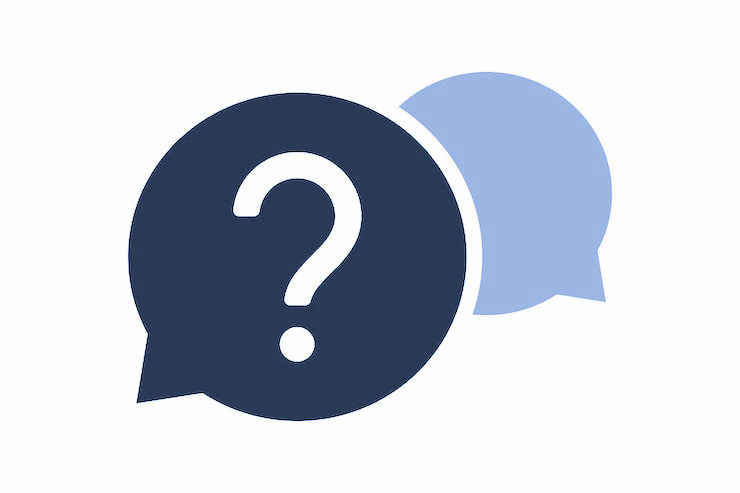 Liens utiles
Ressources EDUSCOL:
pour le collège: https://eduscol.education.fr/164/langues-vivantes-cycles-2-3-et-4
pour le lycée: https://eduscol.education.fr/1726/programmes-et-ressources-en-langues-vivantes-voie-gt 
positionnement : https://eduscol.education.fr/166/evaluation-et-positionnement-en-langues-vivantes 

CPS : https://eduscol.education.fr/3901/developper-les-competences-psychosociales-chez-les-eleves  
EMI : https://eduscol.education.fr/1531/education-aux-medias-et-l-information 
EVARS : https://www.education.gouv.fr/un-programme-ambitieux-eduquer-la-vie-affective-et-relationnelle-et-la-sexualite-416296 
Les parcours en collège: https://eduscol.education.fr/619/l-organisation-des-enseignements-au-college 
Glossaire des catégories grammaticales : https://eduscol.education.fr/document/1872/download?attachment 
Cadre d’usage « IA en éducation »: https://www.education.gouv.fr/publication-du-cadre-d-usage-de-l-intelligence-artificielle-en-education-450652 et webinaire sur l’introduction raisonnée de l’IA dans l’enseignement / apprentissage des langues vivantes et en langues vivantes : https://langues.ac-versailles.fr/spip.php?article1291 
Ressources académiques sur l’évaluation en langues vivantes: https://langues.ac-versailles.fr/spip.php?rubrique114 Pédagogie de projet: https://eduscol.education.fr/document/25885/download 
Référentiel pour le développement d’une compétence de citoyenneté démocratique et engagée: https://eduscol.education.fr/document/52350/download 

m@gistère PILCO : https://magistere.education.fr/ac-rennes/course/view.php?id=7524&section=1
[Speaker Notes: Laisser ici ou mettre à la fin?]
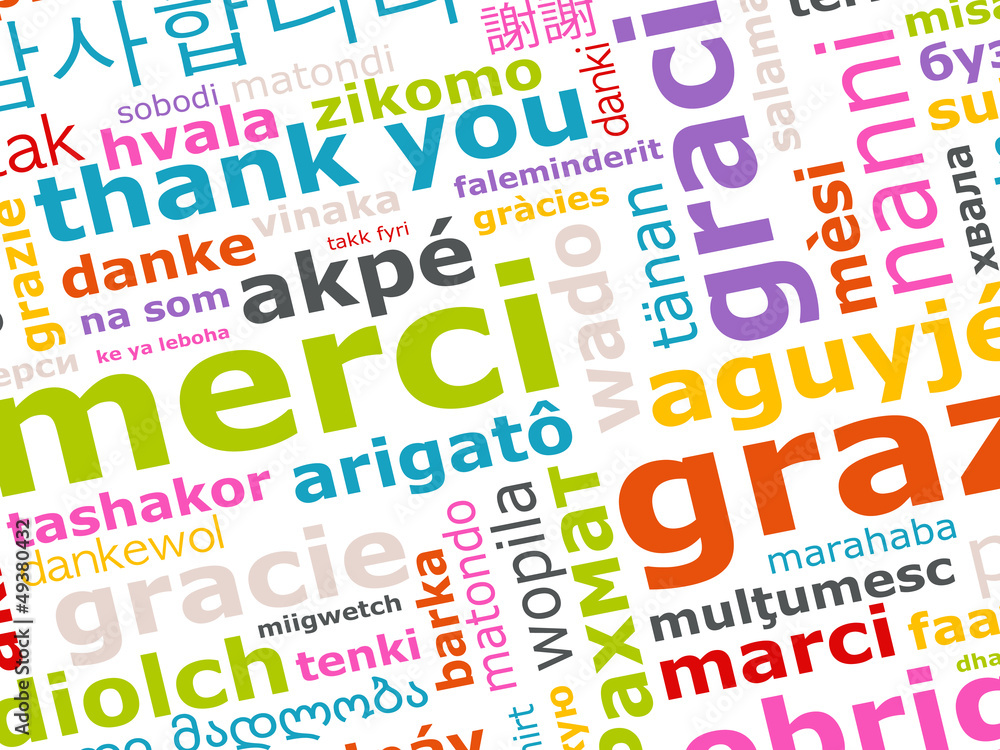